MSSP inIntegrative and Lifestyle MedicineOsher Center for Integrative Health (OCIH)
Sian Cotton, PhD, Director
Kelly Lyle, MS, MHA, Coordinator
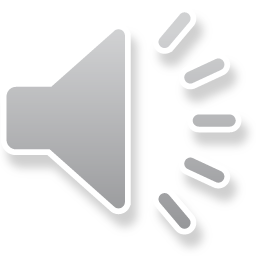 Synopsis:Integrative and Lifestyle Medicine
This MSSP is designed to broaden students' knowledge and experience with the fields of Integrative Medicine and Lifestyle Medicine in order to expand the students' expertise as a future physician and to promote self-care and wellness.
Will accept up to 2 students per year starting 2022-23 academic year.
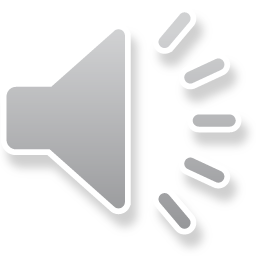 What is Integrative Medicine?
Integrative medicine and health reaffirms the importance of the relationship between practitioner and patient, focuses on the whole person, is informed by evidence, and makes use of all appropriate therapeutic and lifestyle approaches, healthcare professionals and disciplines to achieve optimal health and healing.
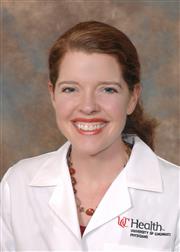 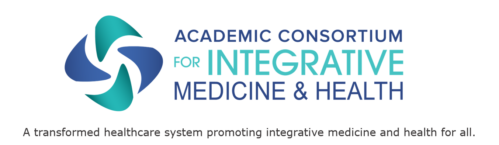 Tiffiny Diers, MD
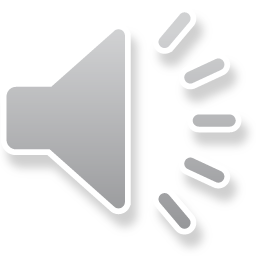 https://imconsortium.org/about/introduction/
What is Lifestyle Medicine?
Lifestyle Medicine is the use of evidence-based lifestyle therapeutic intervention—including a whole-food, plant-predominant eating pattern, regular physical activity, restorative sleep, stress management, avoidance of risky substances, and positive social connection—as a primary modality, delivered by clinicians trained and certified in this specialty, to prevent, treat, and often reverse chronic disease.
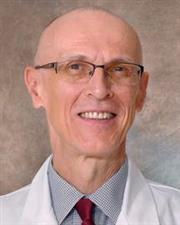 Mladen Golubic, MD, PhD
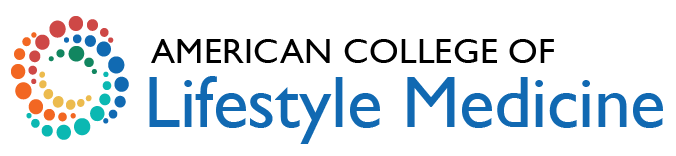 https://www.lifestylemedicine.org/ACLM/About/What_is_Lifestyle_Medicine/ACLM/About/What_is_Lifestyle_Medicine_/Lifestyle_Medicine
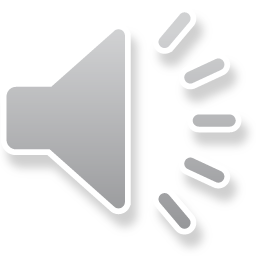 Didactic (min 15 hours)
Document didactic activities to meet this requirement:
 
Lectures/ conferences (existing coursework)
Journal club (to be formed)
Specialty interest group meeting (existing group)
MSSP group meetings 
Other (e.g., Sanghvi lectureship or Annual Symposium)
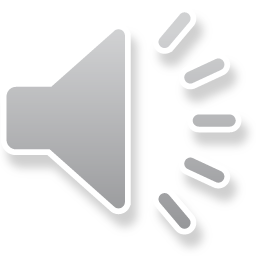 Clinical/Experiential Learning (min 8 hour)
Document clinical/experiential learning to meet this requirement:

Students will work with providers in the OCIH on shadowing and experiential opportunities (e.g., acupuncture, group medical visits, Tai Chi)
These experiences will be located in several outpatients locations (e.g., Barrett Cancer Center, UCGNI, Women’s Center).
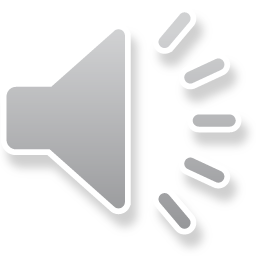 Scholarship (min 200 hours)
Document details of the M1/2 Summer Scholarly Project (already exists – last 5 years)
Research 101 course to be taken prior to summer research 
The stipend will be a minimum of $2,500
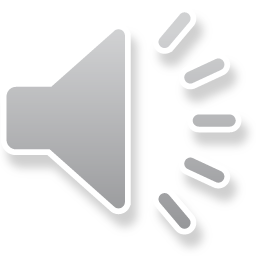 Service and Leadership (min 10 hrs)
Students will have many ways to earn service and leadership hours.

Volunteer at events and lectureships (e.g., Symposium or Turner Farm teaching kitchen)
Committee Member with student organizations
Leadership roles with student organizations (e.g., SIG)
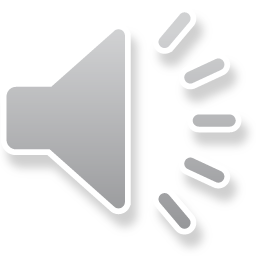 Mentorship
Students will meet regularly with the program coordinator and faculty director for support and mentorship
Students will also work with the select OCIH providers, research associates, and faculty for mentorships in select areas of interest
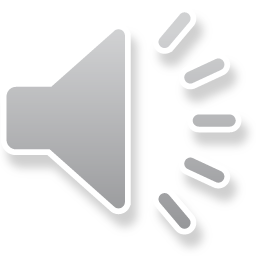 Thank you for your interest!
Please feel free to reach out to us with any questions or comments.
Dr. Sian Cotton:  sian.cotton@uc.edu
Kelly Lyle:  kelly.lyle@uc.edu 
https://med.uc.edu/institutes/integrative/home

Happy to answer any questions you may have
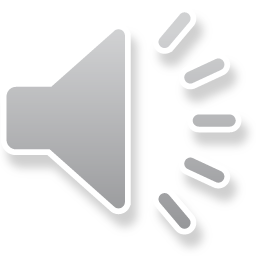